GIẢI TÍCH 12
Chủ đề : KHẢO SÁT VÀ VẼ ĐỒ THỊ HÀM SỐ
Tiết 16 :BÀI TẬP
LỚP 12A6
Giáo viên: Đỗ Thị Kim Huệ
TRẮC NGHIỆM
DẠNG 1. BIẾT ĐỒ THỊ  HOẶC BBT: NHẬN DẠNG  HÀM SỐ THƯỜNG GẶP, XÉT DẤU HỆ SỐ CỦA BIỂU THỨC
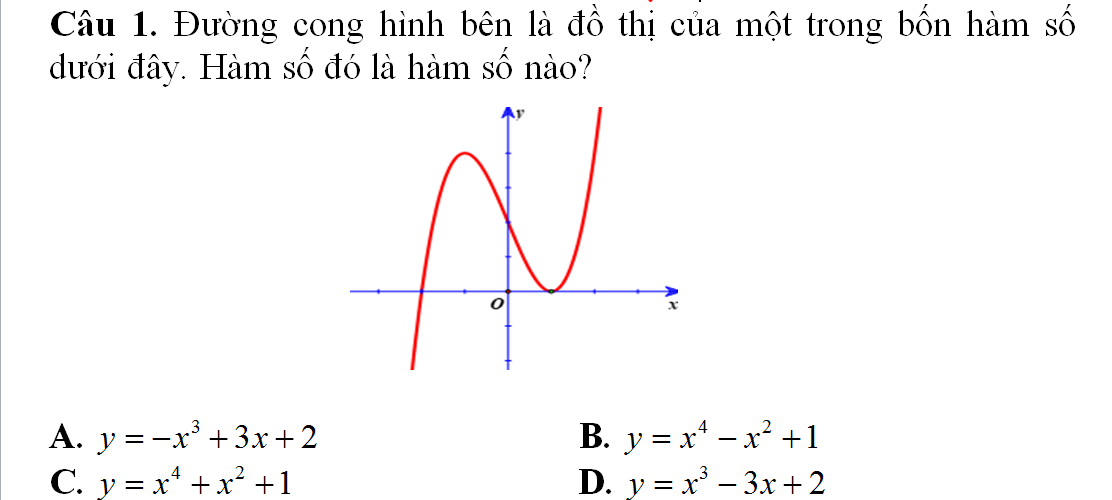 TRẮC NGHIỆM
DẠNG 1. BIẾT ĐỒ THỊ  HOẶC BBT: NHẬN DẠNG  HÀM SỐ THƯỜNG GẶP, XÉT DẤU HỆ SỐ CỦA BIỂU THỨC
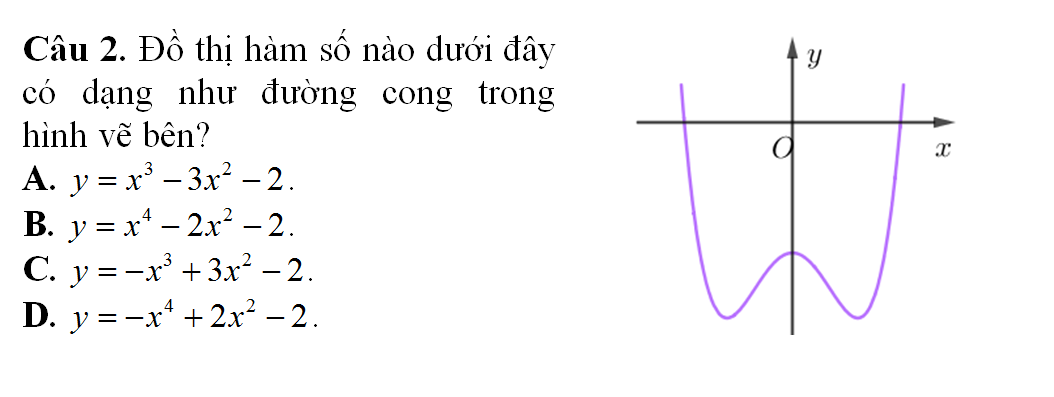 TRẮC NGHIỆM
DẠNG 1. BIẾT ĐỒ THỊ  HOẶC BBT: NHẬN DẠNG  HÀM SỐ THƯỜNG GẶP, XÉT DẤU HỆ SỐ CỦA BIỂU THỨC
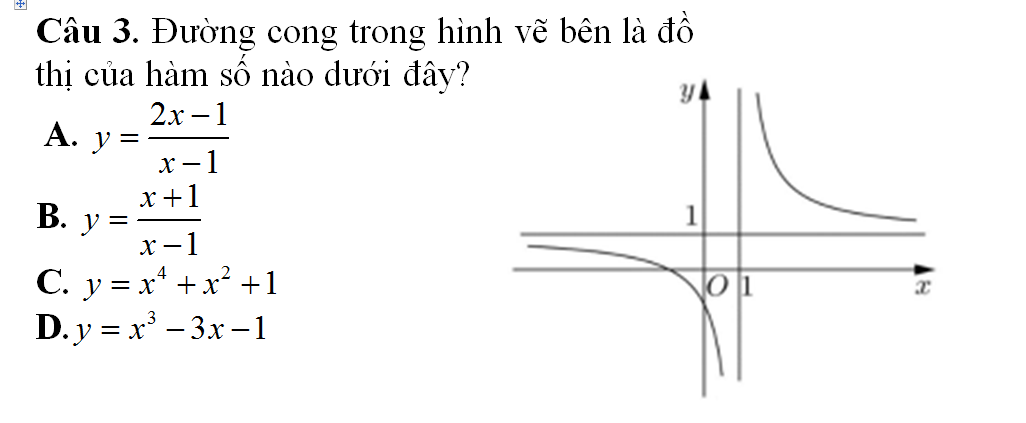 TRẮC NGHIỆM
DẠNG 1. BIẾT ĐỒ THỊ  HOẶC BBT: NHẬN DẠNG  HÀM SỐ THƯỜNG GẶP, XÉT DẤU HỆ SỐ CỦA BIỂU THỨC
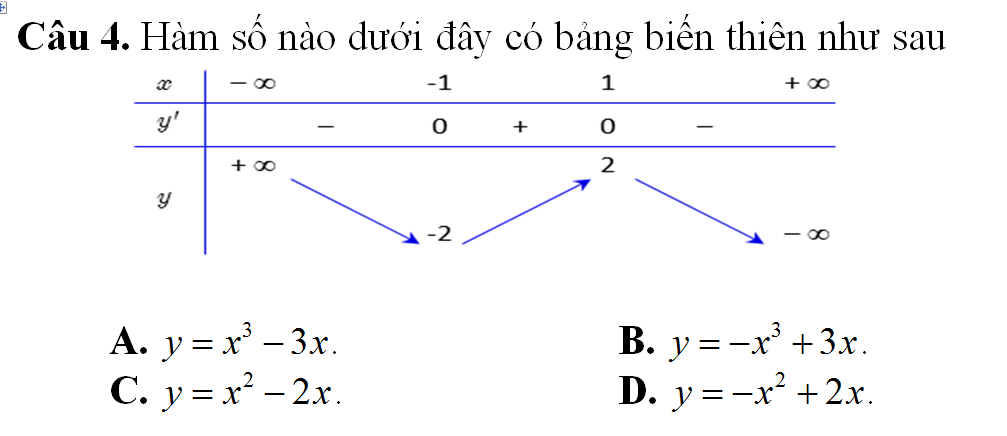 TRẮC NGHIỆM
DẠNG 1. BIẾT ĐỒ THỊ  HOẶC BBT: NHẬN DẠNG  HÀM SỐ THƯỜNG GẶP, XÉT DẤU HỆ SỐ CỦA BIỂU THỨC
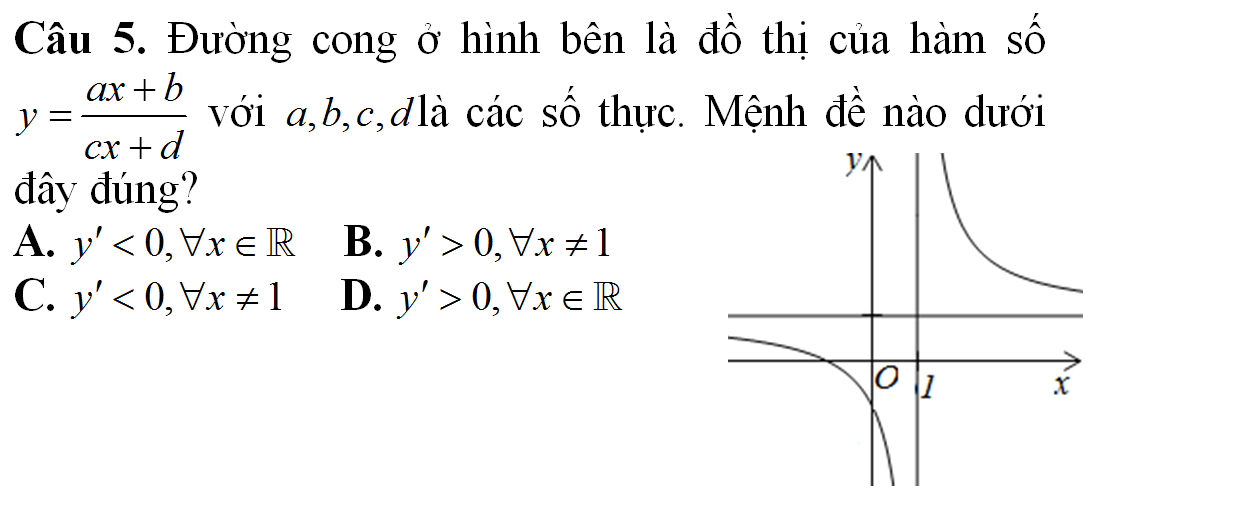 TRẮC NGHIỆM
DẠNG 1. BIẾT ĐỒ THỊ  HOẶC BBT: NHẬN DẠNG  HÀM SỐ THƯỜNG GẶP, XÉT DẤU HỆ SỐ CỦA BIỂU THỨC
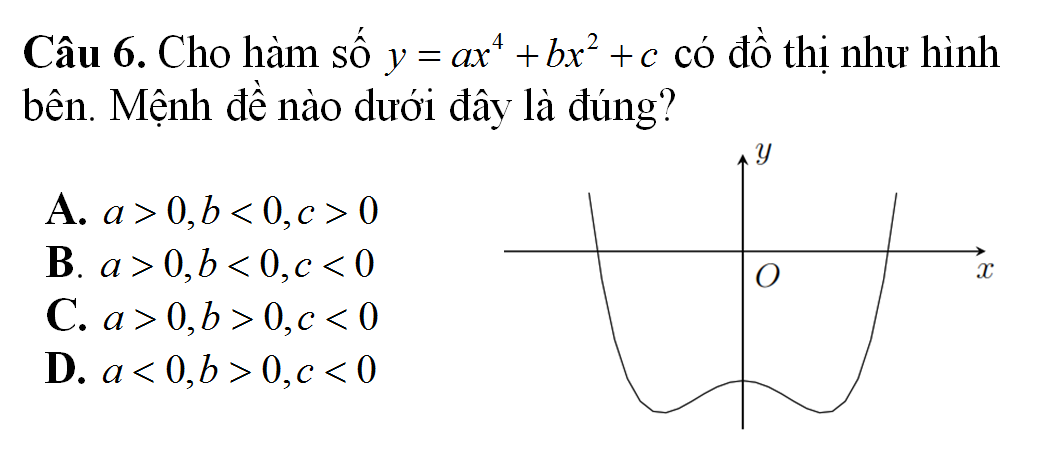 TRẮC NGHIỆM
DẠNG 1. BIẾT ĐỒ THỊ  HOẶC BBT: NHẬN DẠNG  HÀM SỐ THƯỜNG GẶP, XÉT DẤU HỆ SỐ CỦA BIỂU THỨC
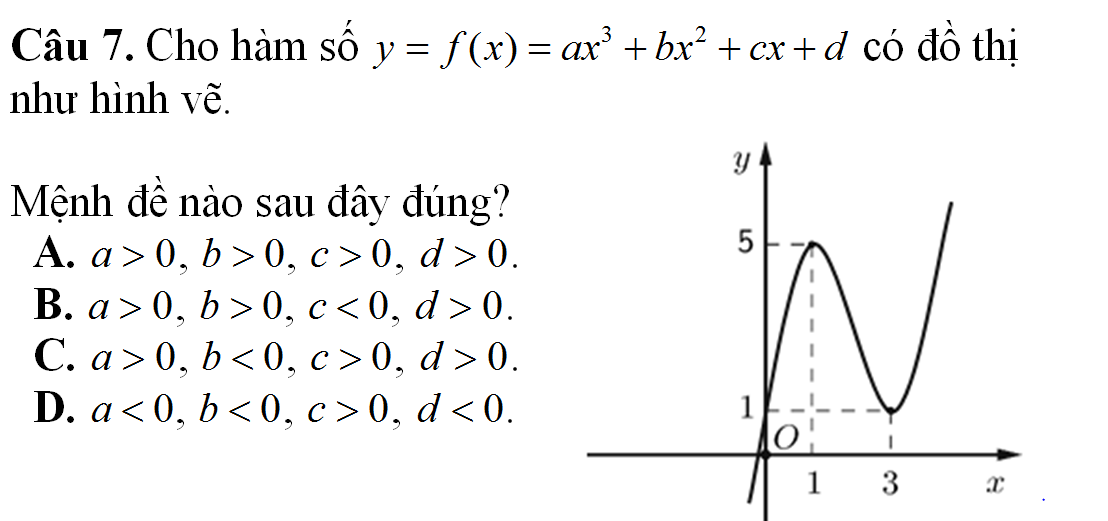 TRẮC NGHIỆM
DẠNG 2: BIẾT HÀM SỐ: NHẬN DẠNG ĐỒ THỊ THƯỜNG GẶP
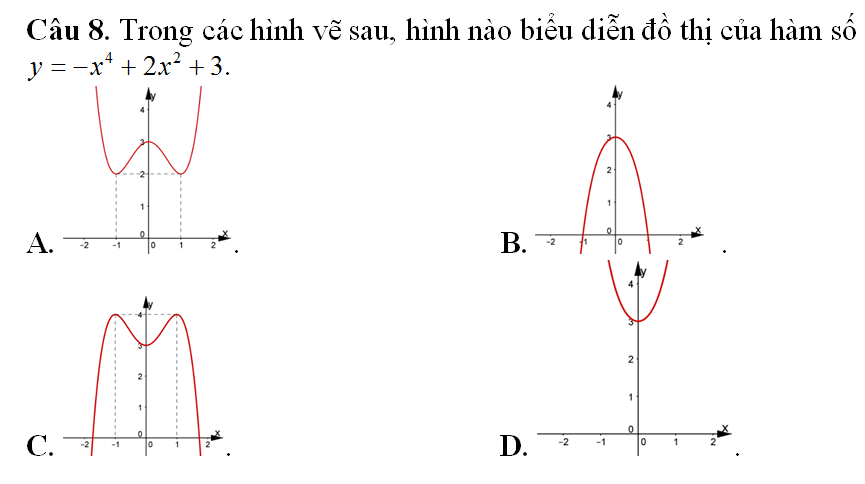 TRẮC NGHIỆM
DẠNG 2: BIẾT HÀM SỐ: NHẬN DẠNG ĐỒ THỊ THƯỜNG GẶP
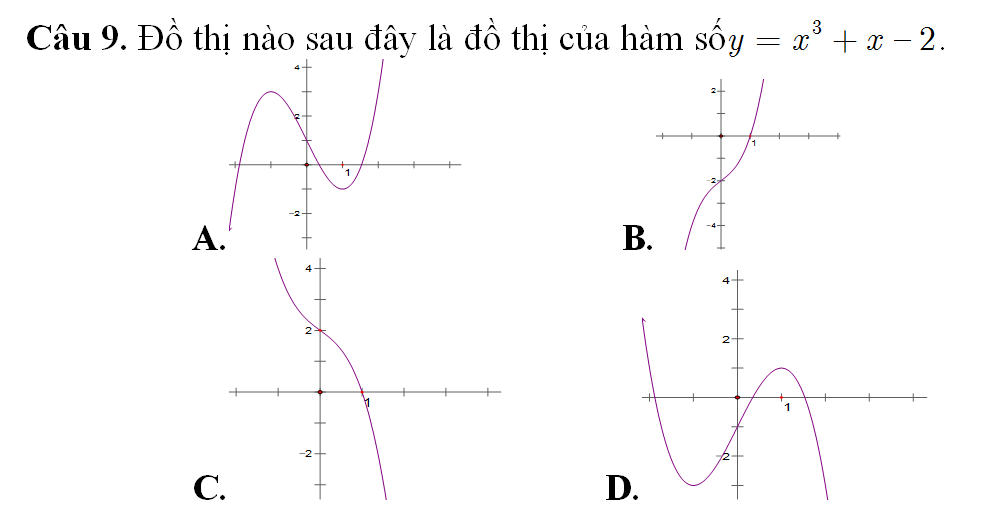 TRẮC NGHIỆM
DẠNG 3. ĐẾM SỐ NGHIỆM PHƯƠNG TRÌNH DỰA VÀO 
BẢNG BIẾN THIÊN, ĐỒ THỊ.
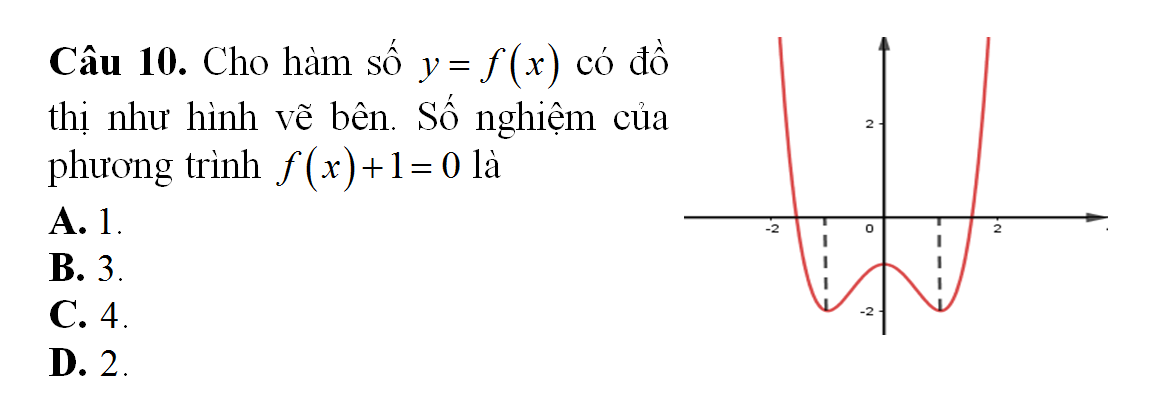 -1
TRẮC NGHIỆM
DẠNG 3. ĐẾM SỐ NGHIỆM PHƯƠNG TRÌNH DỰA VÀO 
BẢNG BIẾN THIÊN, ĐỒ THỊ.
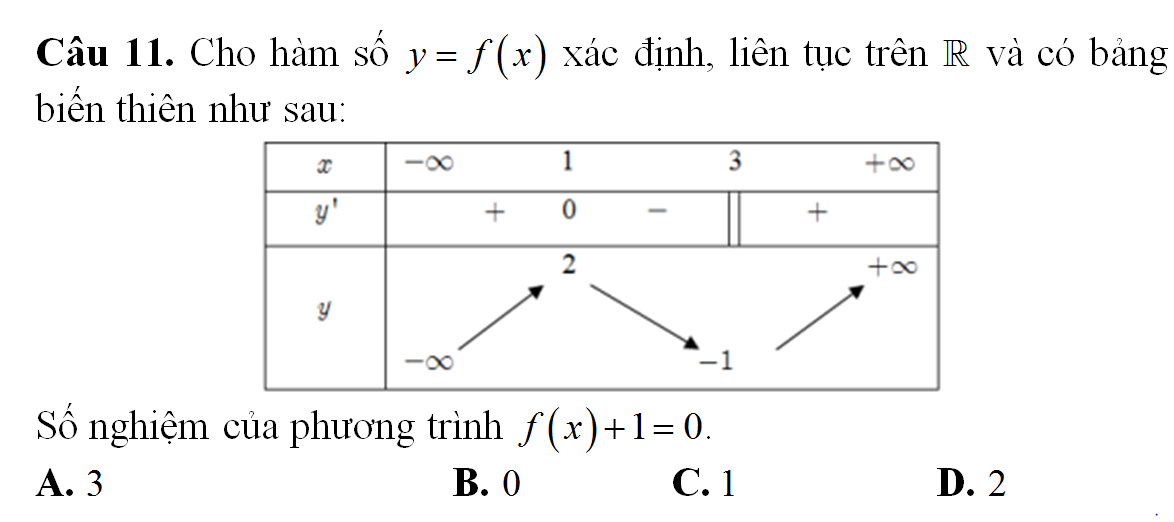 TRẮC NGHIỆM
DẠNG 3. ĐẾM SỐ NGHIỆM PHƯƠNG TRÌNH DỰA VÀO 
BẢNG BIẾN THIÊN, ĐỒ THỊ.
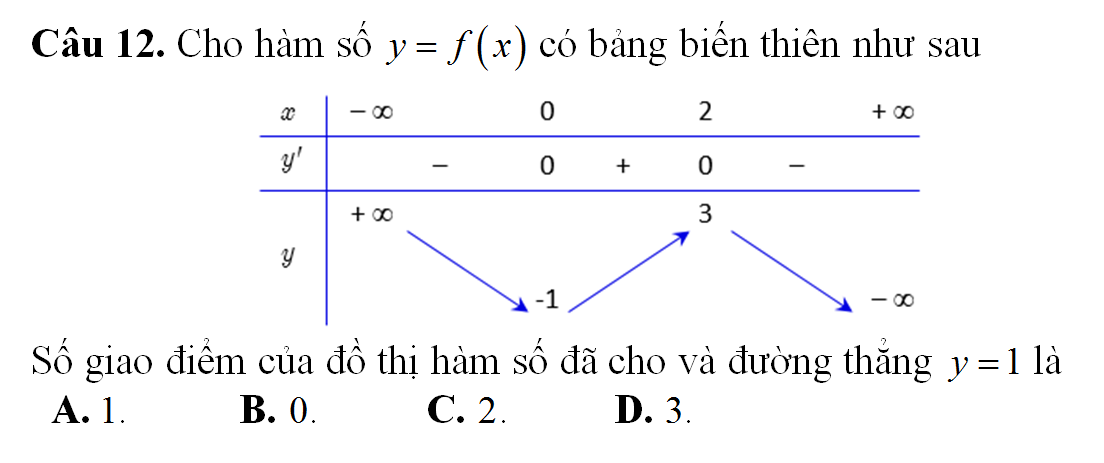 TRẮC NGHIỆM
DẠNG 3. ĐẾM SỐ NGHIỆM PHƯƠNG TRÌNH DỰA VÀO 
BẢNG BIẾN THIÊN, ĐỒ THỊ.
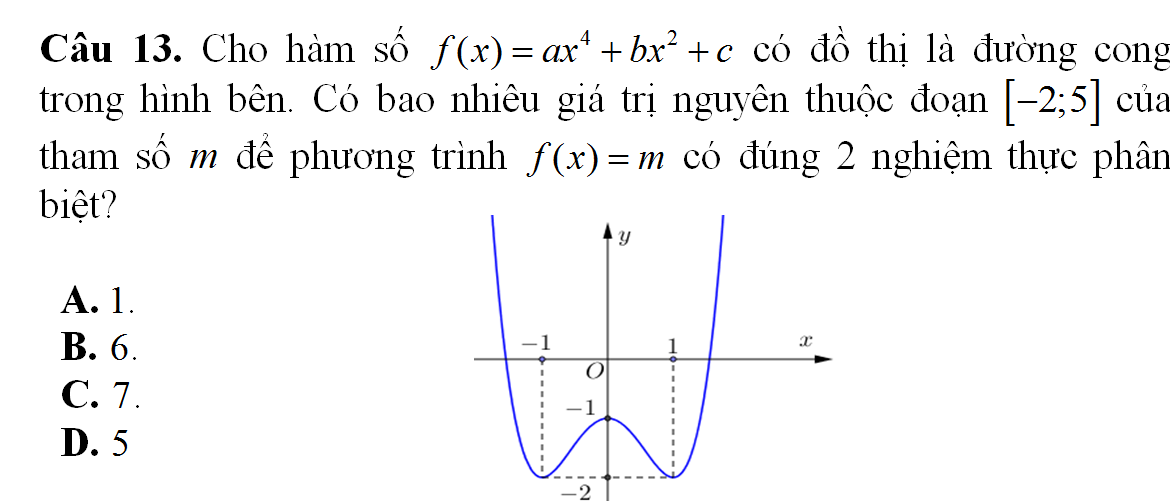 TRẮC NGHIỆM
DẠNG 3. ĐẾM SỐ NGHIỆM PHƯƠNG TRÌNH DỰA VÀO 
BẢNG BIẾN THIÊN, ĐỒ THỊ.
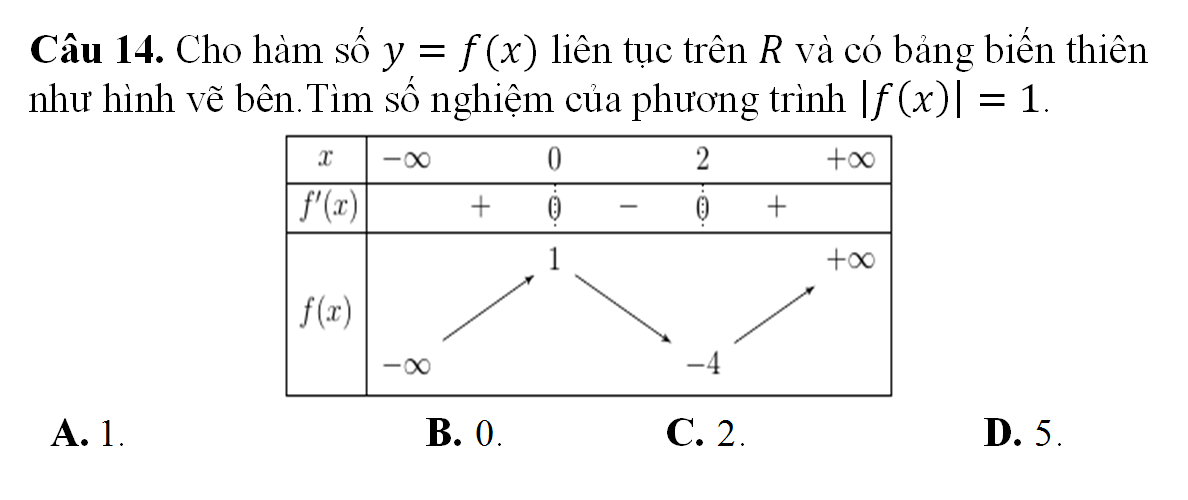 TRẮC NGHIỆM
DẠNG 3. ĐẾM SỐ NGHIỆM PHƯƠNG TRÌNH DỰA VÀO 
BẢNG BIẾN THIÊN, ĐỒ THỊ.
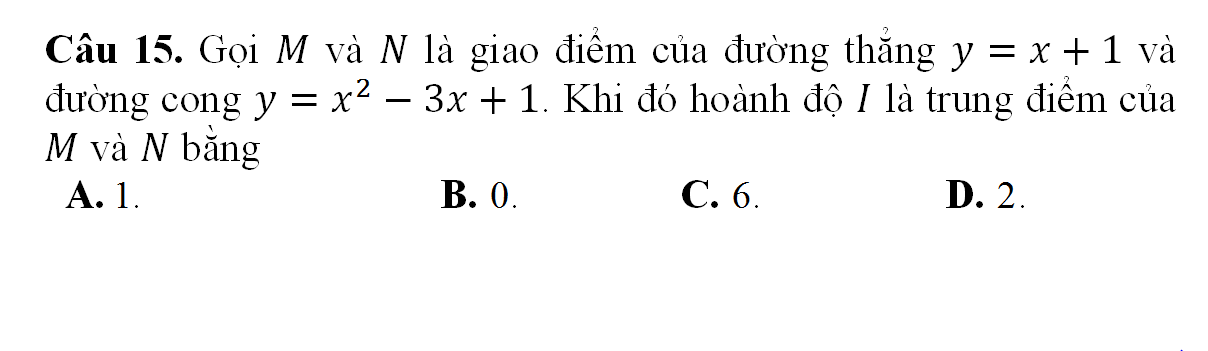 TỰ LUẬN
Bài 1. Cho hàm số                               có đồ thị (C).
a) Khảo sát sự biến thiên và vẽ đồ thị (C) của hàm số.                 
b) Dựa vào đồ thị (C), biện luận theo m số nghiệm của phương trình
TỰ LUẬN
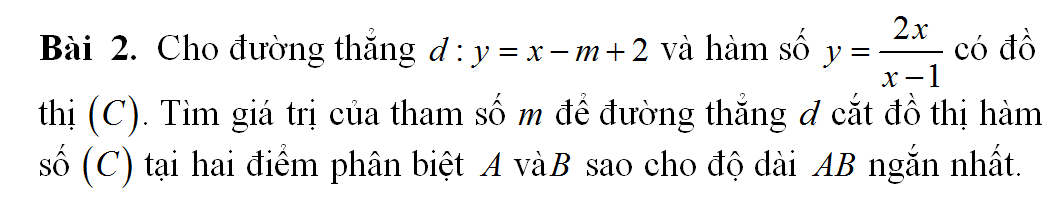 Đáp số: m = 1
TỰ LUẬN
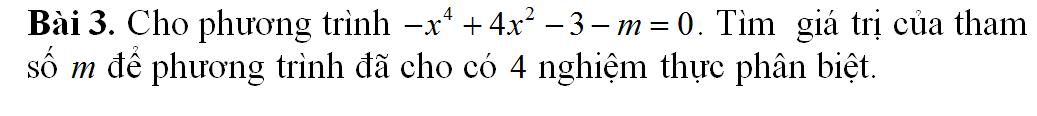